7. Styrelsens ekonomiska redogörelse
9. Val av styrelseledamöter
Mikael Edelstam, Miljökonsult AB (ordf.)
Per-Arne Nilsson, Malmö Stad
Mats Persson, Learning Well South AB
Ulf Nilsson, Räddningstjänsten Syd
Magnus Qvant, Nordic Urban Resilience Institute AB 
Mikael Marklund, Lloyds Register (v.ordf)
10. Årsavgifter 2019
Årsavgift består av Medlemsavgift och Serviceavgift
Medlemsavgiften är utan moms, ej avdragsgill
Serviceavgiften är momsbelagd och är avdragsgill.

Årsavgiftens storlek beslutas av ordinarie årsstämma 2019 (Q1).
Årsavgifter faktureras efter att medlemmarna accepterat erbjudandet om  fortsatt medlemskap i RRA. De medlemmar som väljer att inte acceptera erbjudandet faktureras inte någon årsavgift för 2019.
11. Verksamhetsplan 2018-11-08 – 2019-03-31
November
Deltar i Barcelona Smart City Expo World Congress och Barcelona Resilience Week (UN)
Malmö 0707 frukostmöte den 29/11 om autonom godstrafik
Call for contribution to Resilient Cities 2019
December
RRsn har worskhop om ”Vidarutveckling av stadsparken i Skurup”, ett uppdrag från Skurups kommun, 2/12.
Januari - Mars
Frukostmöte om det nya totalförsvaret och ett resilient samhälle.
Functional Cities 2019 och årsstämma
Vidare så arbetar utvecklingsgruppen med ett antal leads för projekt av varierande storlek.
Tack för idag!
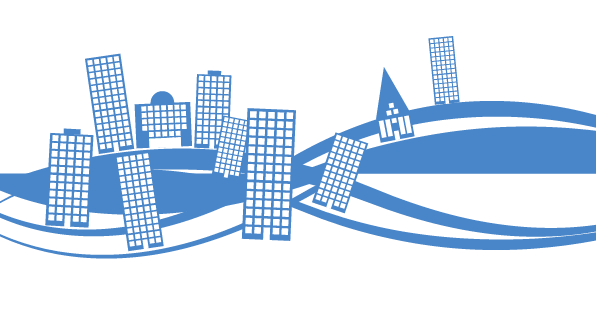